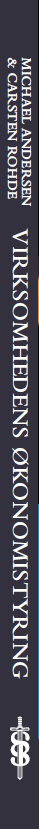 Virksomhedens økonomistyring
Kapitel 1 – Økonomistyringens idé og formålKapitel 2 – Virksomhedens økonomiske struktur
Virksomhedens økonomistyring
© Michael Andersen og Carsten Rohde
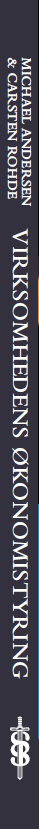 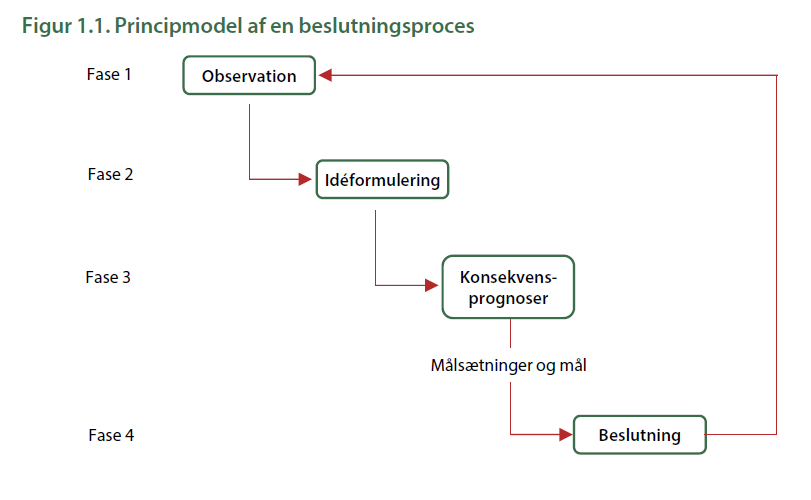 Virksomhedens økonomistyring
© Michael Andersen og Carsten Rohde
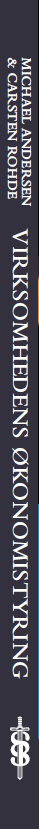 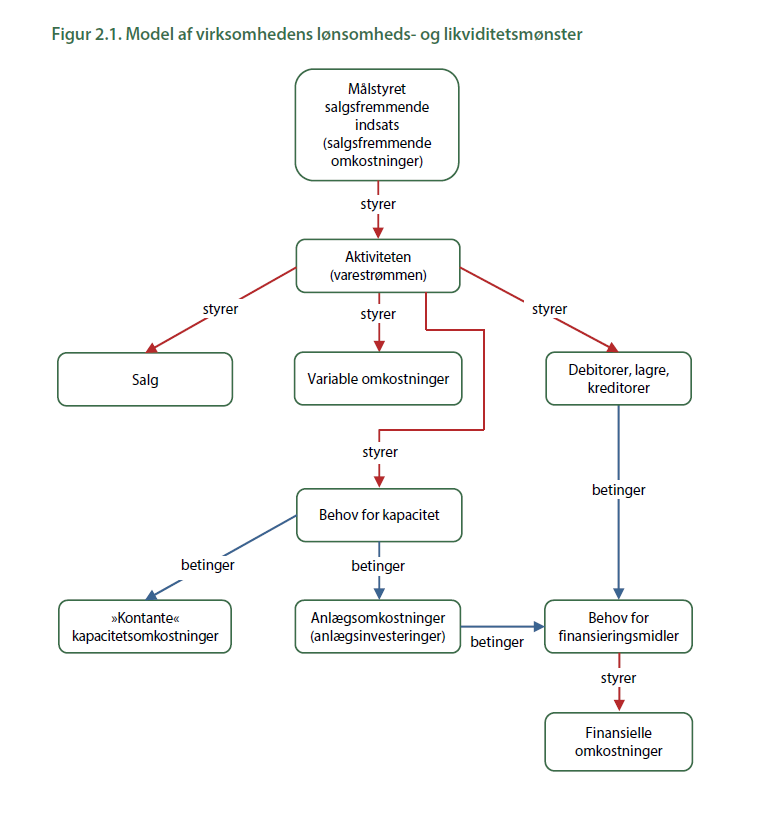 Virksomhedens økonomistyring
© Michael Andersen og Carsten Rohde
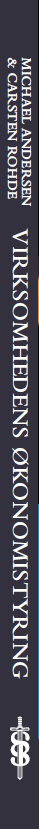 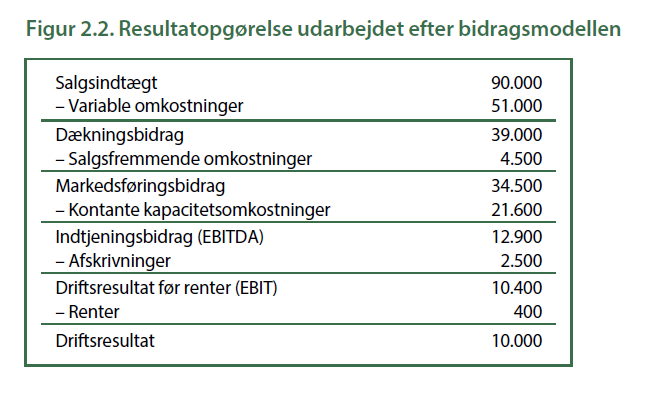 Virksomhedens økonomistyring
© Michael Andersen og Carsten Rohde
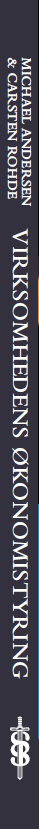 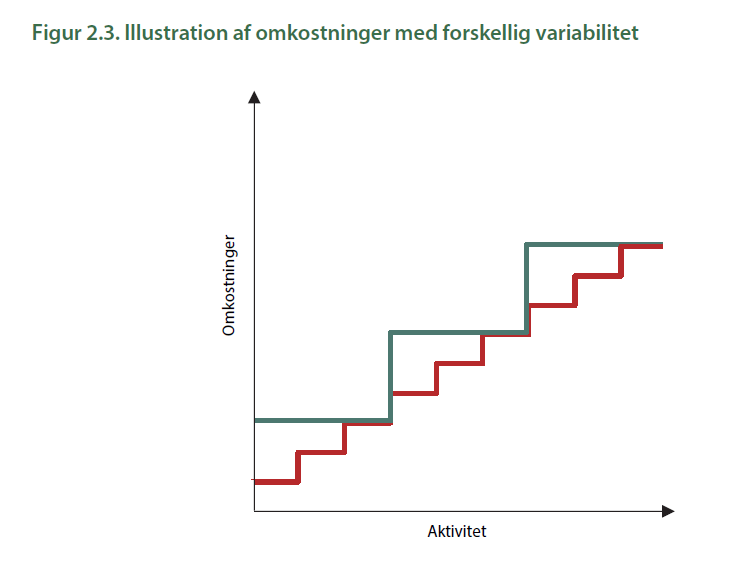 Virksomhedens økonomistyring
© Michael Andersen og Carsten Rohde
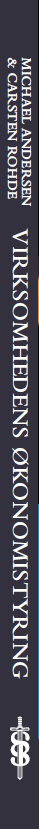 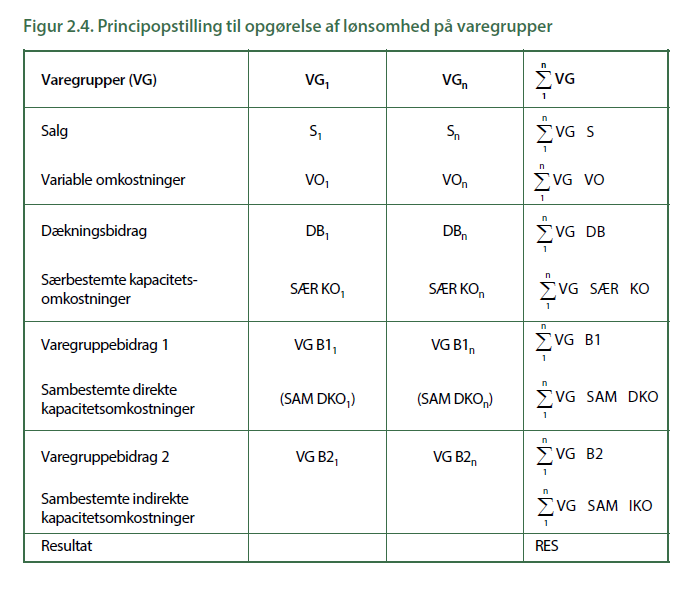 Virksomhedens økonomistyring
© Michael Andersen og Carsten Rohde
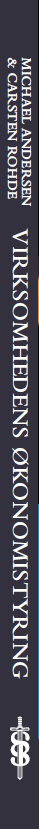 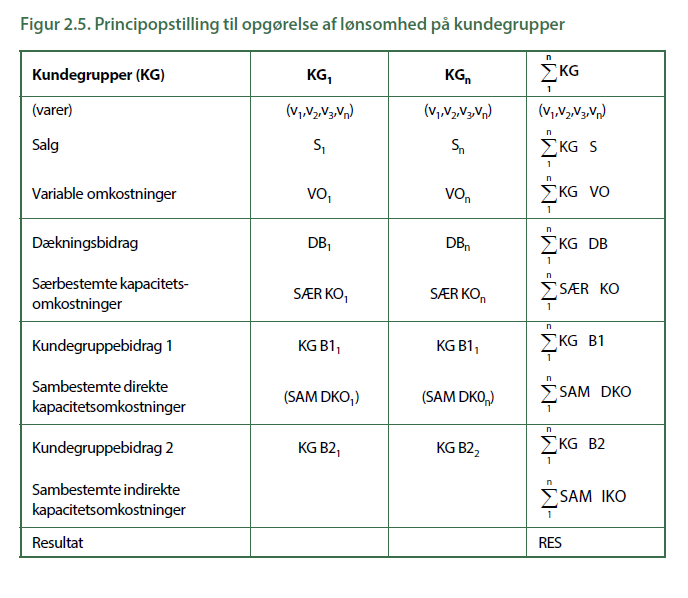 Virksomhedens økonomistyring
© Michael Andersen og Carsten Rohde
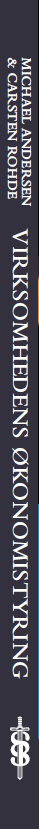 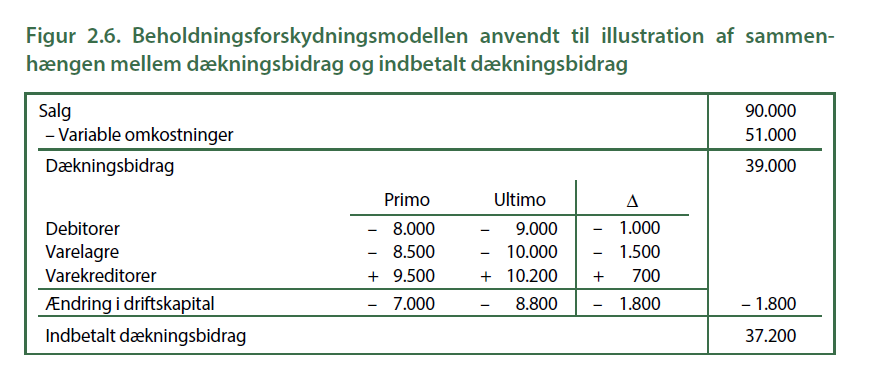 Virksomhedens økonomistyring
© Michael Andersen og Carsten Rohde
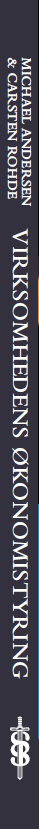 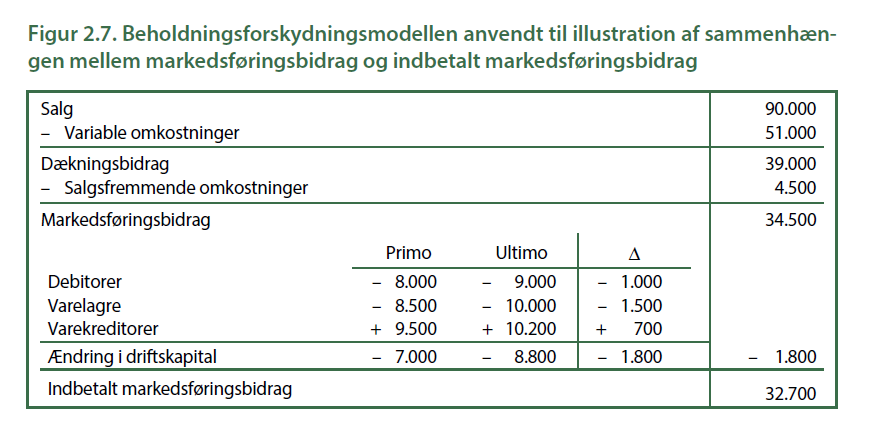 Virksomhedens økonomistyring
© Michael Andersen og Carsten Rohde
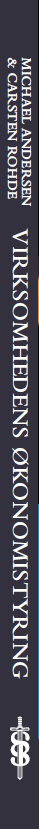 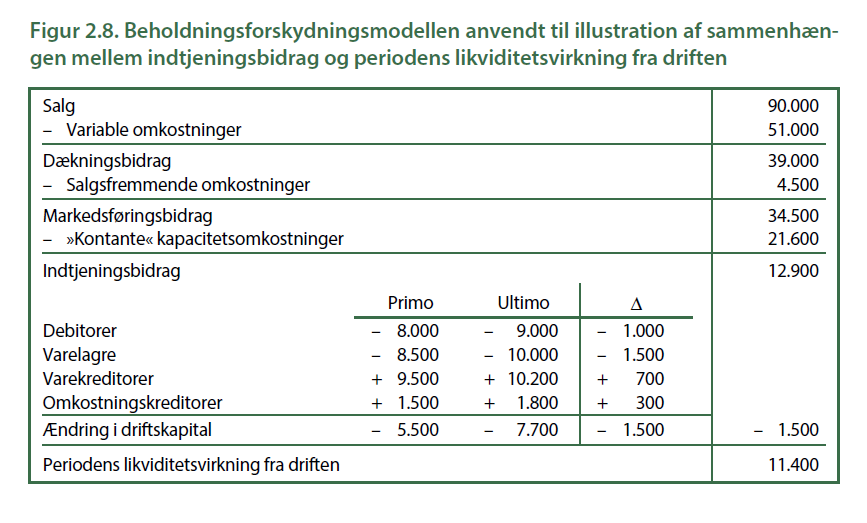 Virksomhedens økonomistyring
© Michael Andersen og Carsten Rohde
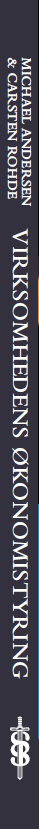 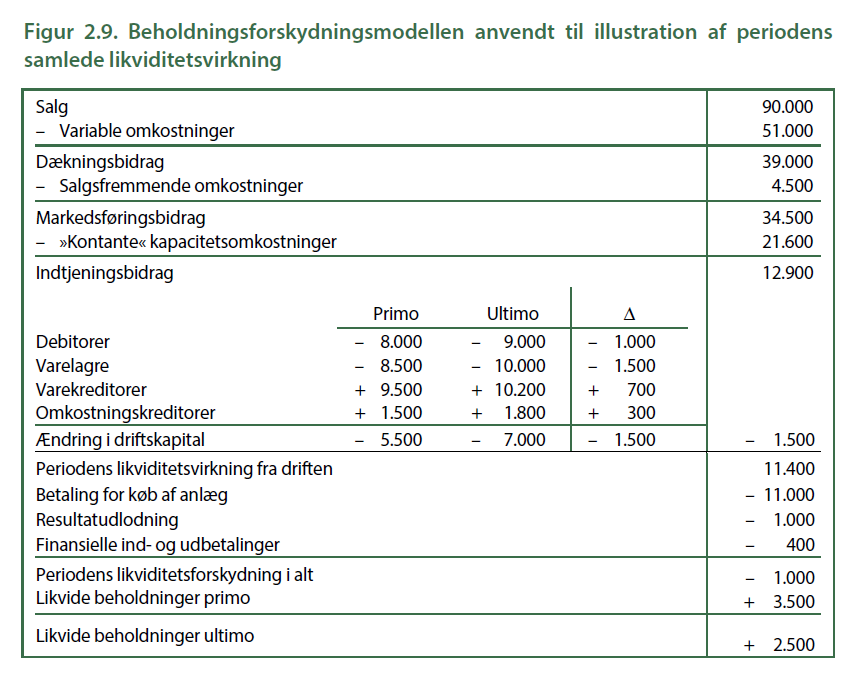 Virksomhedens økonomistyring
© Michael Andersen og Carsten Rohde
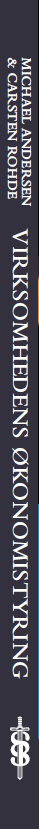 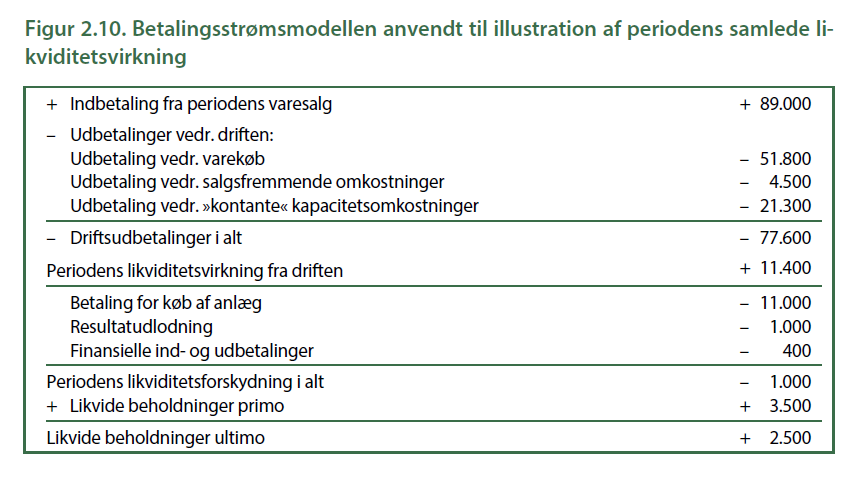 Virksomhedens økonomistyring
© Michael Andersen og Carsten Rohde
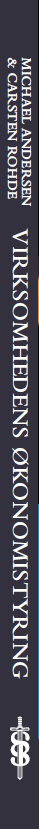 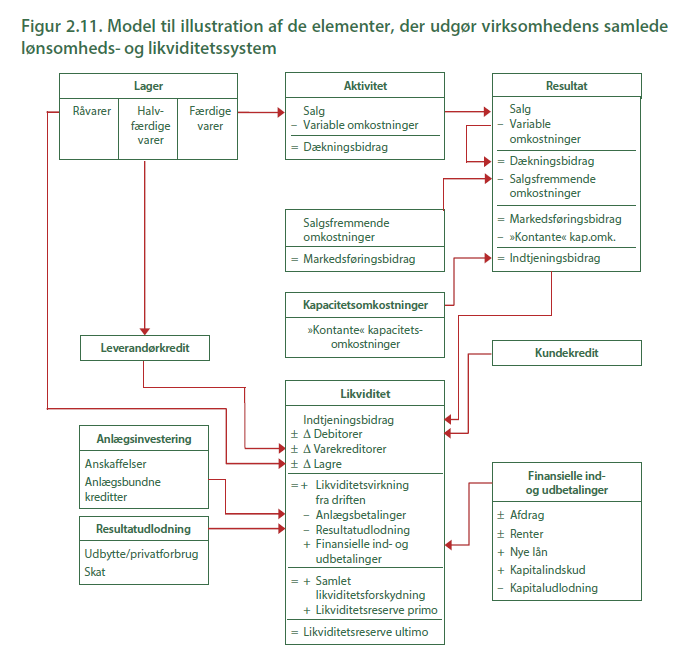 Virksomhedens økonomistyring
© Michael Andersen og Carsten Rohde